Figure 14. Comparison between crustal thicknesses of a Gondwana reconstruction (Jacobs et al. 2003b, and references ...
Geophys J Int, Volume 178, Issue 2, August 2009, Pages 860–876, https://doi.org/10.1111/j.1365-246X.2009.04196.x
The content of this slide may be subject to copyright: please see the slide notes for details.
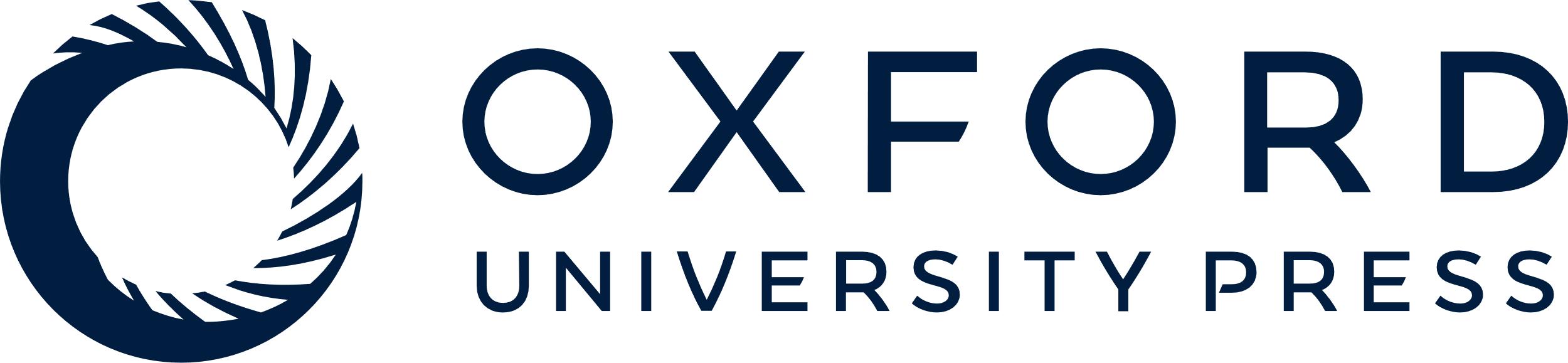 [Speaker Notes: Figure 14. Comparison between crustal thicknesses of a Gondwana reconstruction (Jacobs et al. 2003b, and references therein). New crustal thicknesses and Vp/Vs ratios of this study are signed in red. Black depths within the African continent are published values from Nguuri et al. (2001), purple values in brackets refer to Nair et al. (2006). Crustal depth for station TRVM in India accords to a study of Kumar et al. (2001), values for station SYO, East Antarctica, refer to an investigation of RF (Kanao et al. 2002) and a seismic experiment (Tsutsiu et al. 2001). The blue dashed line represents a proposed suture of the Pan-African orogeny (Jacobs et al. 2003b). Coloured main geological features are described in more detail in Fig. 2.


Unless provided in the caption above, the following copyright applies to the content of this slide: © 2009 The Authors Journal compilation © 2009 RAS]